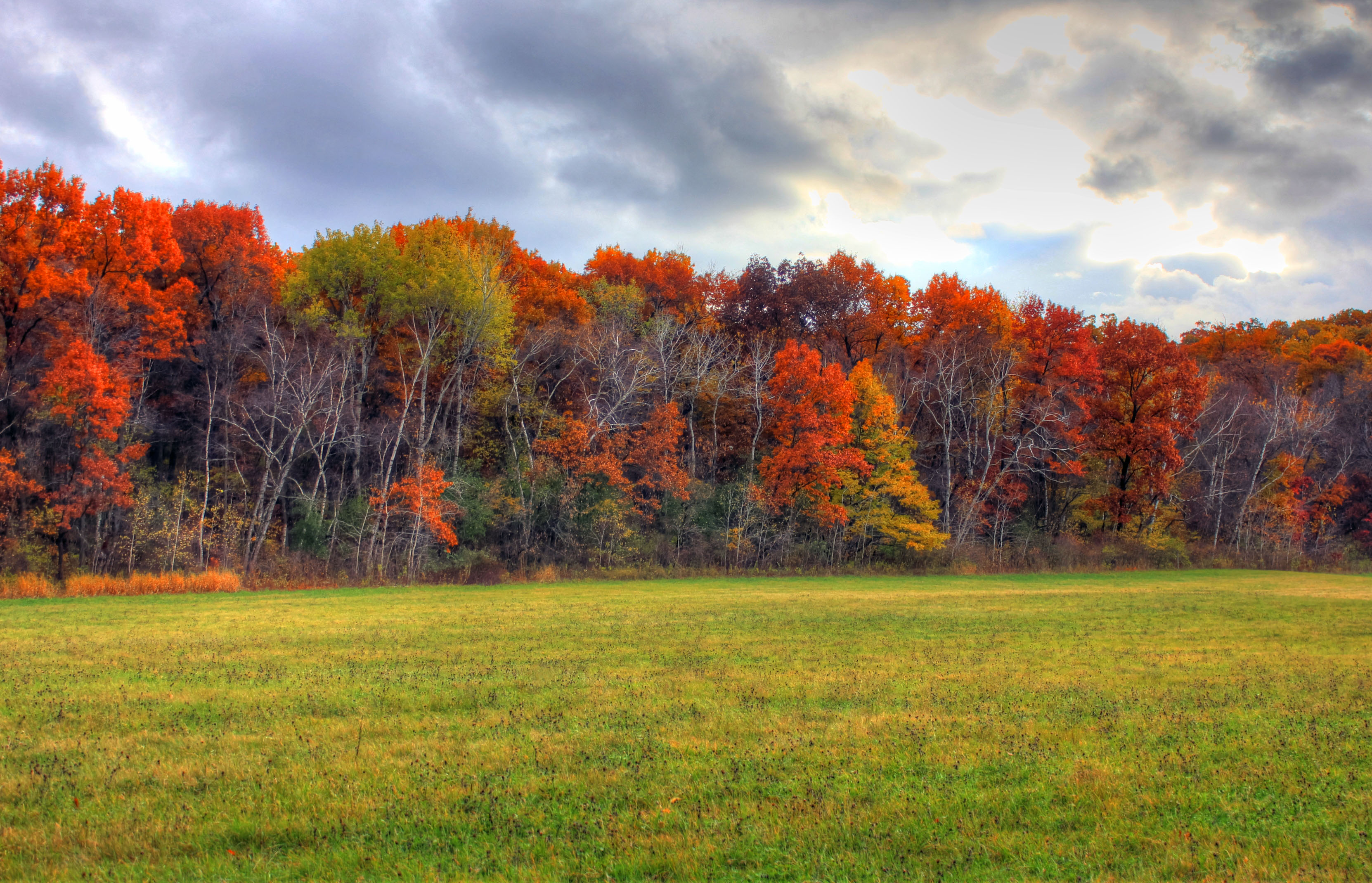 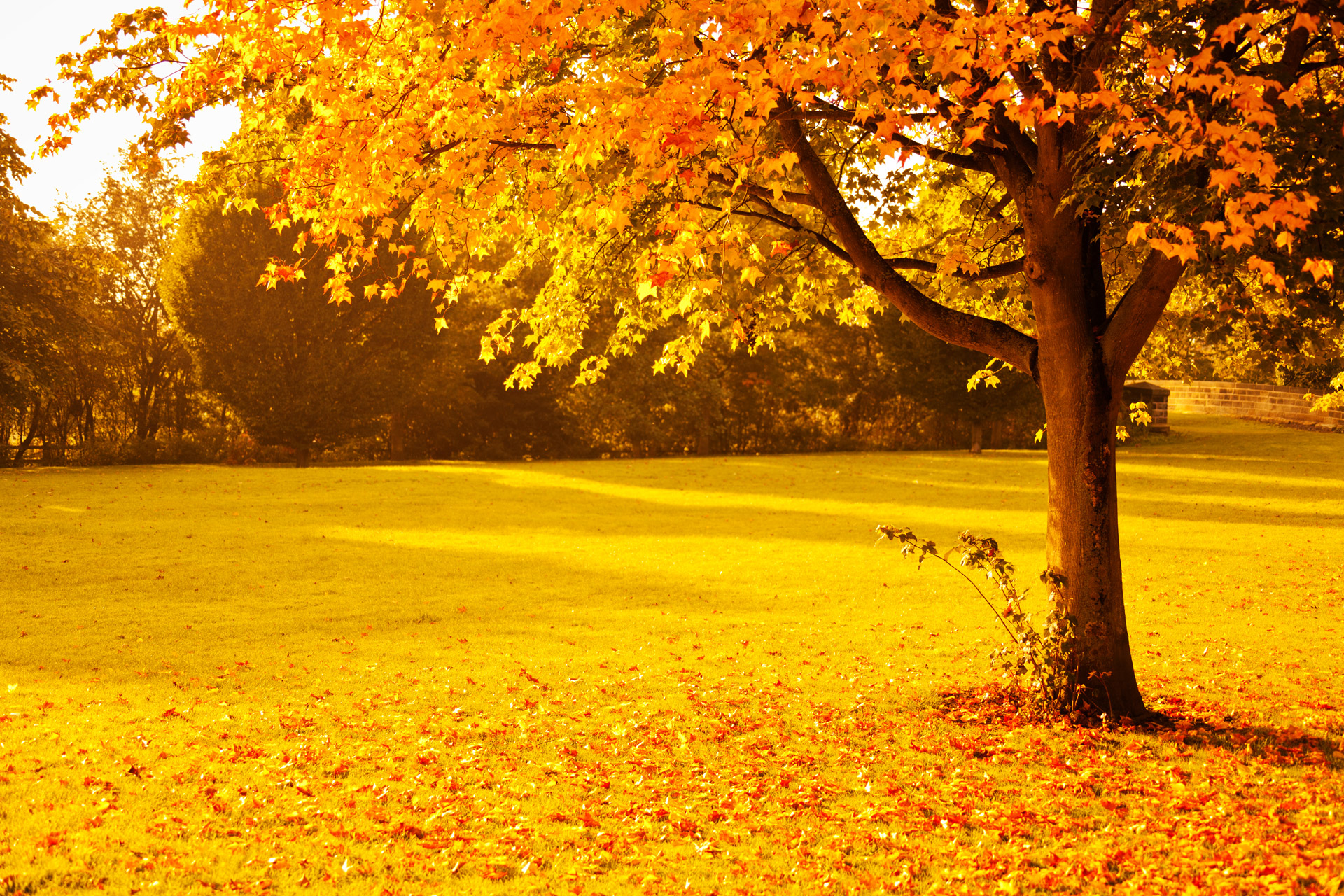 Forestry Part 2
2022 Envirothon Topic
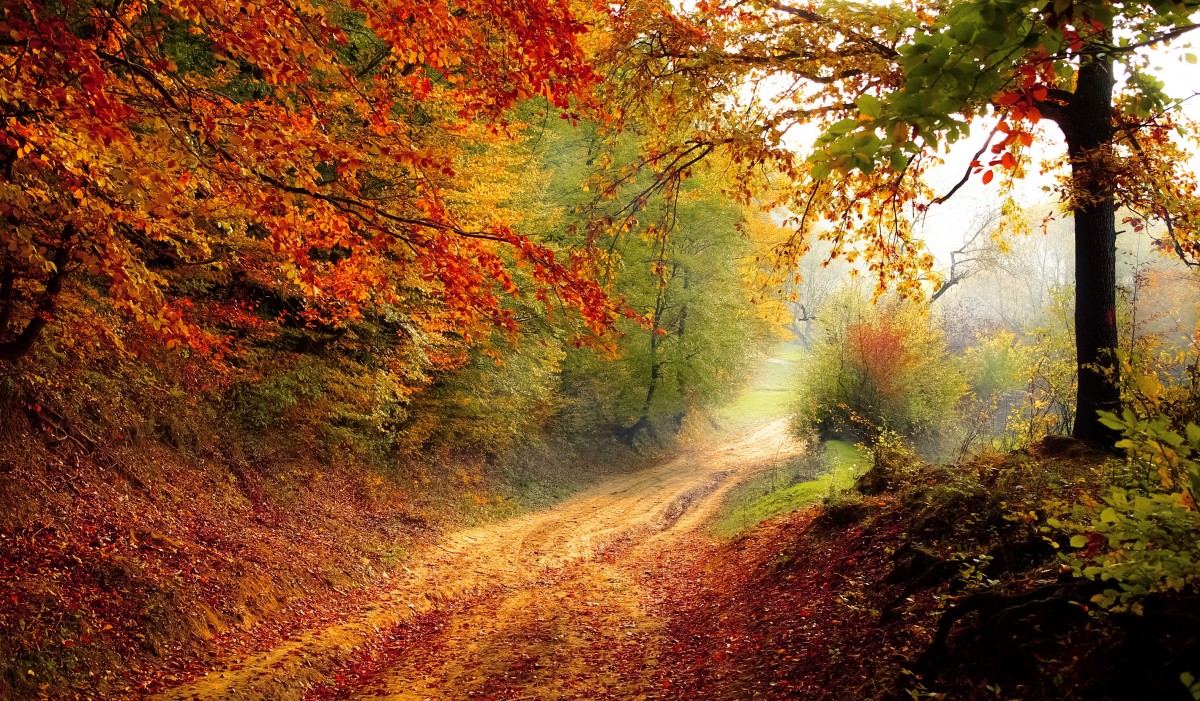 Last Forestry Lesson
Leaf types
Leaf Arrangements
Leaf Margins
Tree Growth Cycle
Environmental cause and effect
Soil Health in Forestry
Tree Rings (Dendrochronology)  
Ten Important Hardwoods of PA and their uses
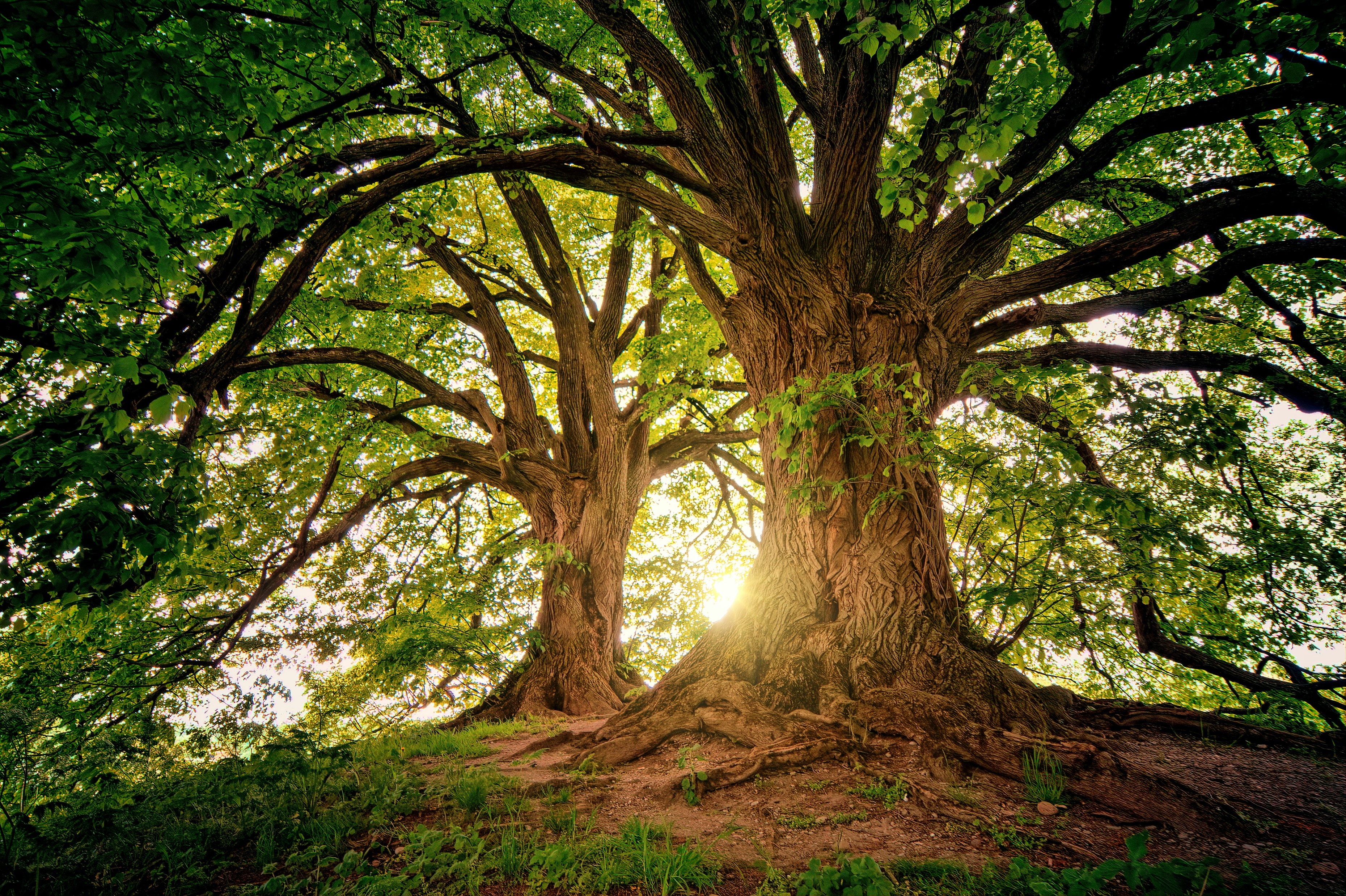 Today’s Topic Forest Ecology
Learning Objectives 
Forest Types in PA based on Dominant Tree Species. 
Typical Forest Succession
Forest as a Resource 
Wildlife and Community
Major Types of Forest in PA
Northern Hardwood
Oak-hickory (Appalachian Oak forest) 
Great Lakes Beech Maple
Mixed Mesophytic
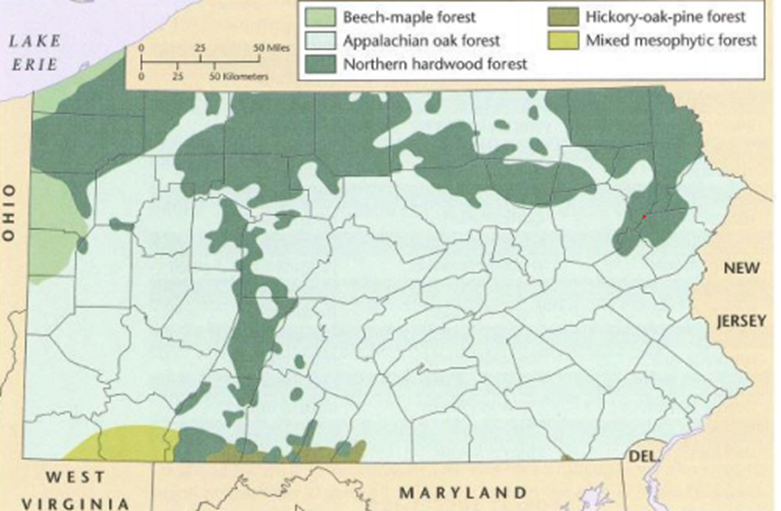 Northern Hardwoods 32% of PA
Occupies the northern third of the state. 
Mixture of hardwoods and conifers.
Conifers in this section include beech, birch, larch, sugar maple. Canadian hemlock and white pine. 
American Larch- ONLY native deciduous conifer in PA.
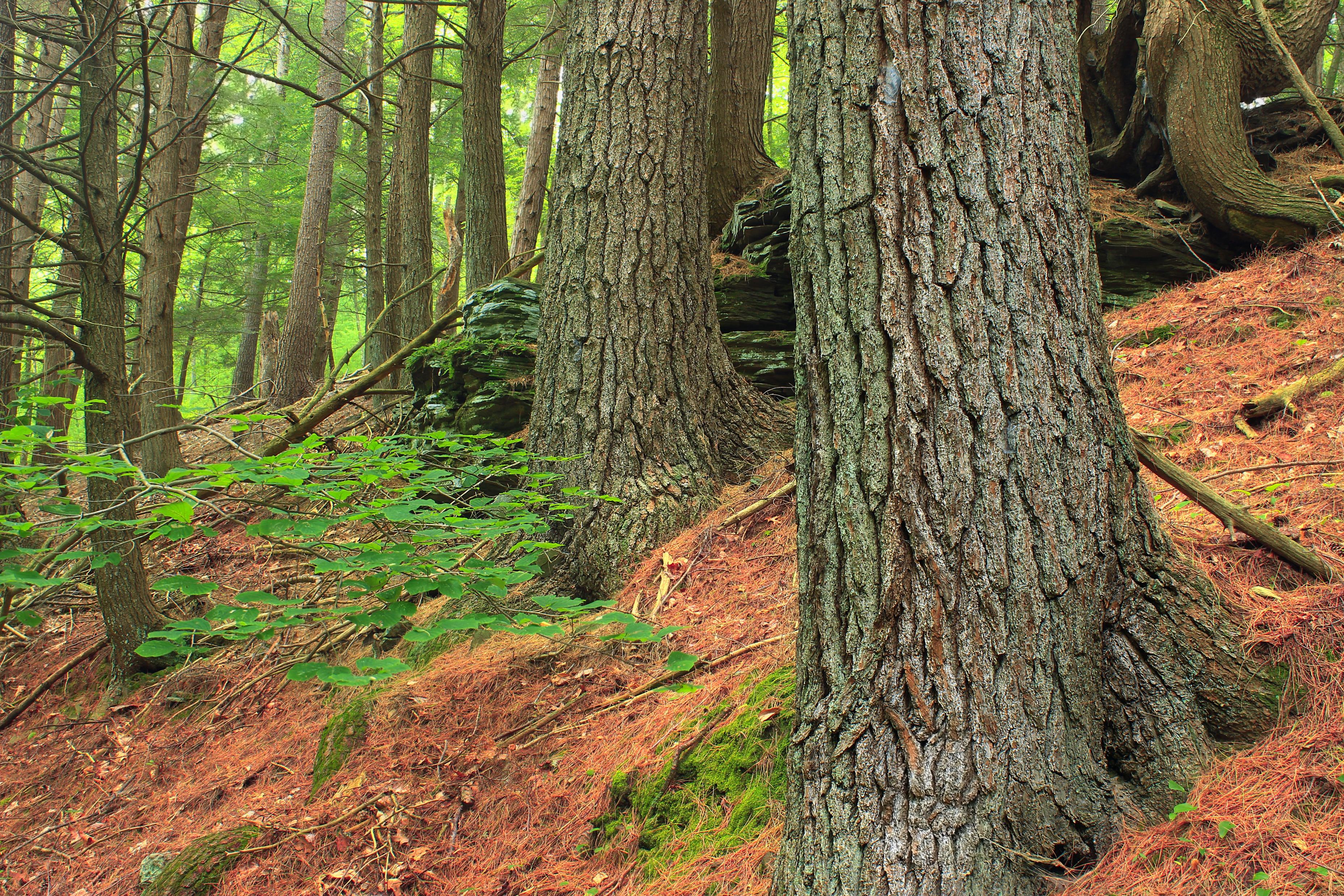 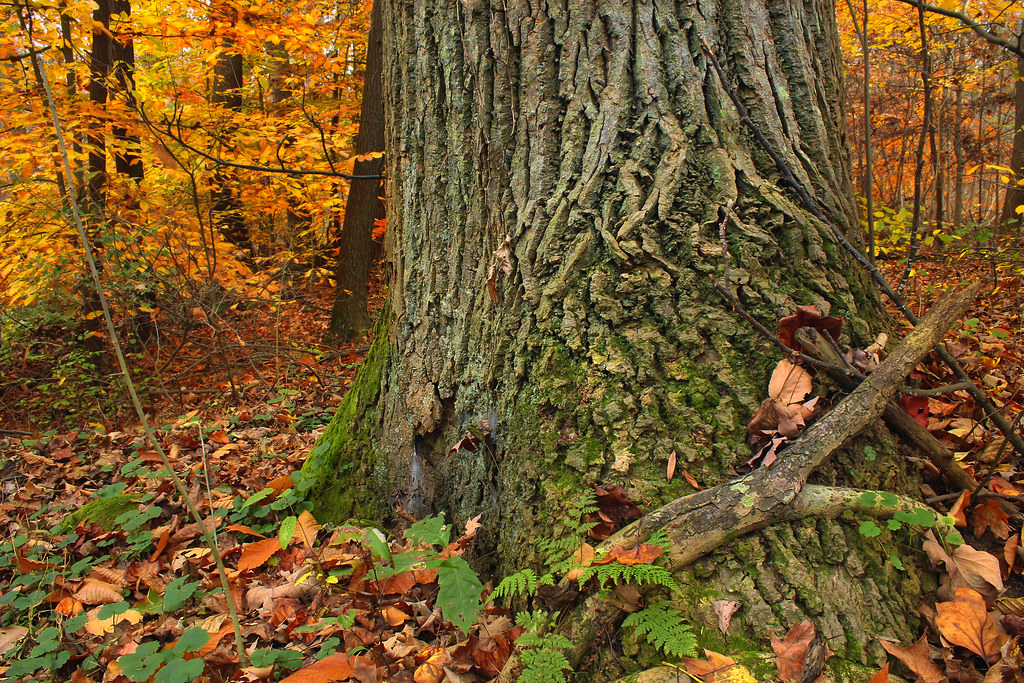 Occupies Largest Range of PA.
Include mixed oak hardwood. 
Typically, the Understory has dense shrubs; mountain laurel is  most common. 
Better in uplands, oaks especially Chestnut Oak not adapted to low riparian areas.
Oak Forest 52% / Mixed Oak of PA
This Photo by Unknown Author is licensed under CC BY
This Photo by Unknown Author is licensed under CC BY
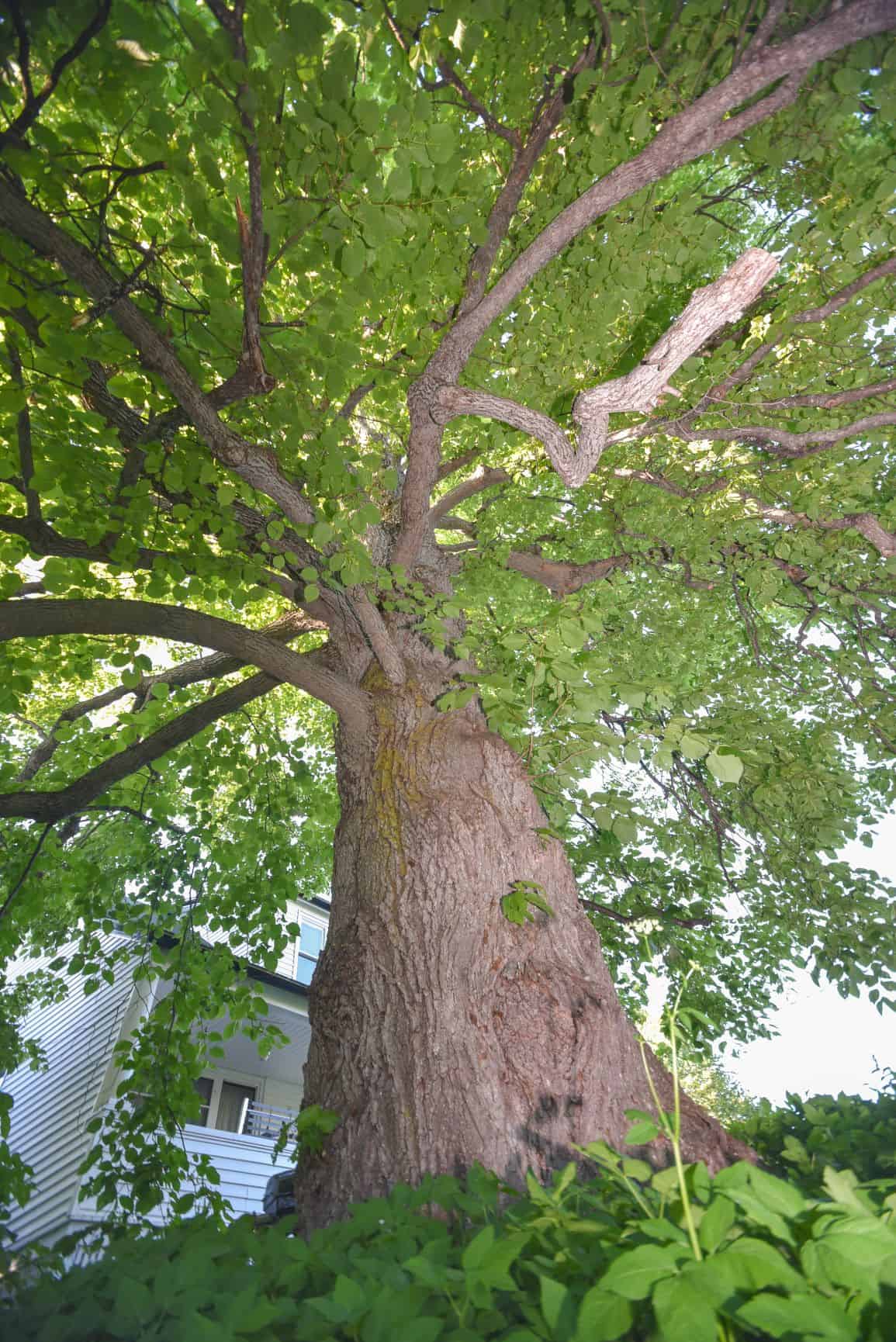 Great Lakes Beech Maple
Western end of state.
Sugar Maple is the STRONGEST Hardwood.
Tuliptree, Sugar Maple, beech, basswood, red oak, cucumber-tree, yellow buckeye, Ohio Buckeye, white ash, black cherry. 
Understory contains flowering Dogwood, red bud, witch-hazel.
Herbaceous layer very dense and diverse.
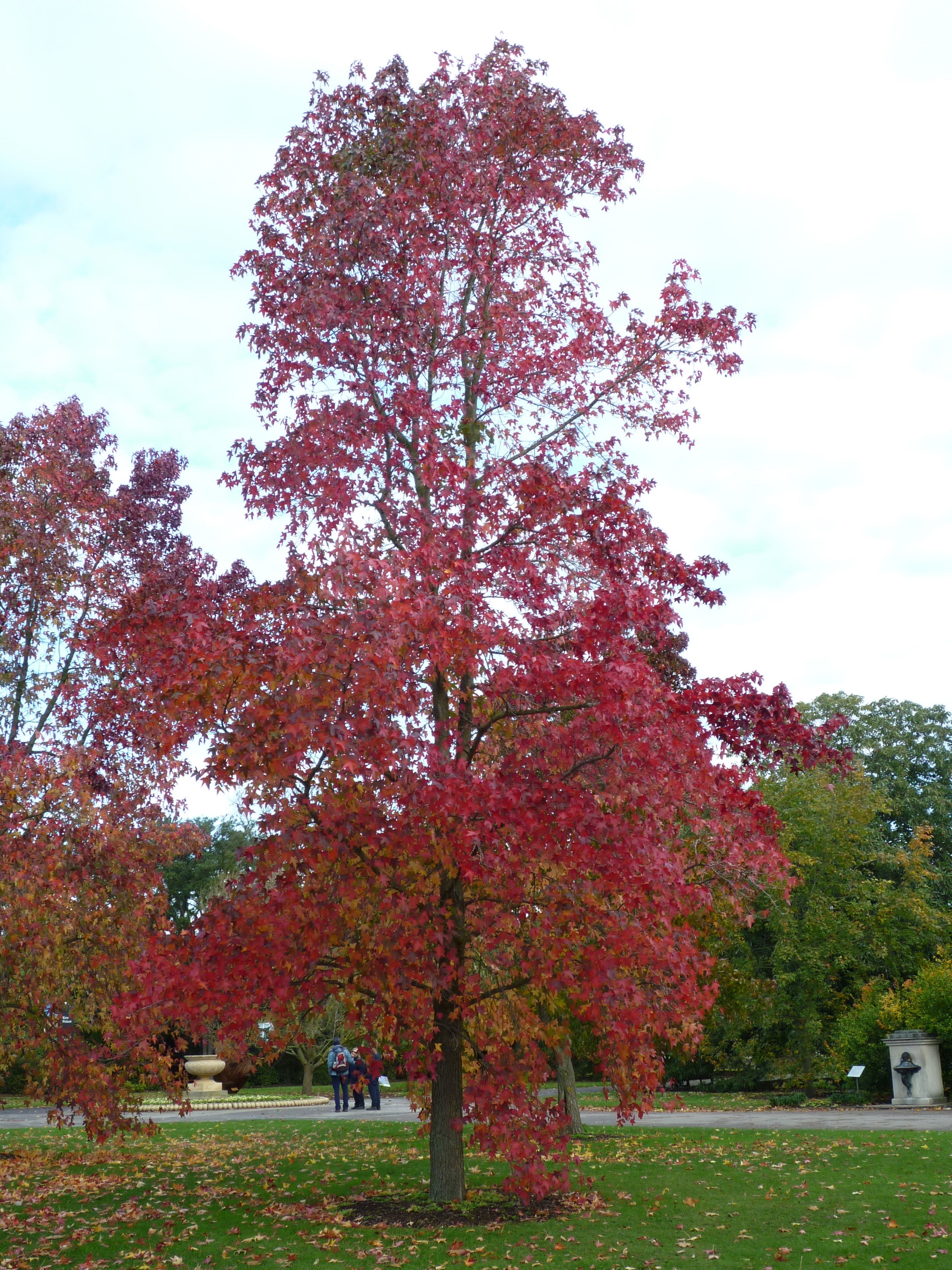 Mixed Mesophytic (Dryer climates)
Southern most region.
Atlantic coastal plain
Sweetgum, Willow Oak Southern Red oak.
This Photo by Unknown Author is licensed under CC BY-SA-NC
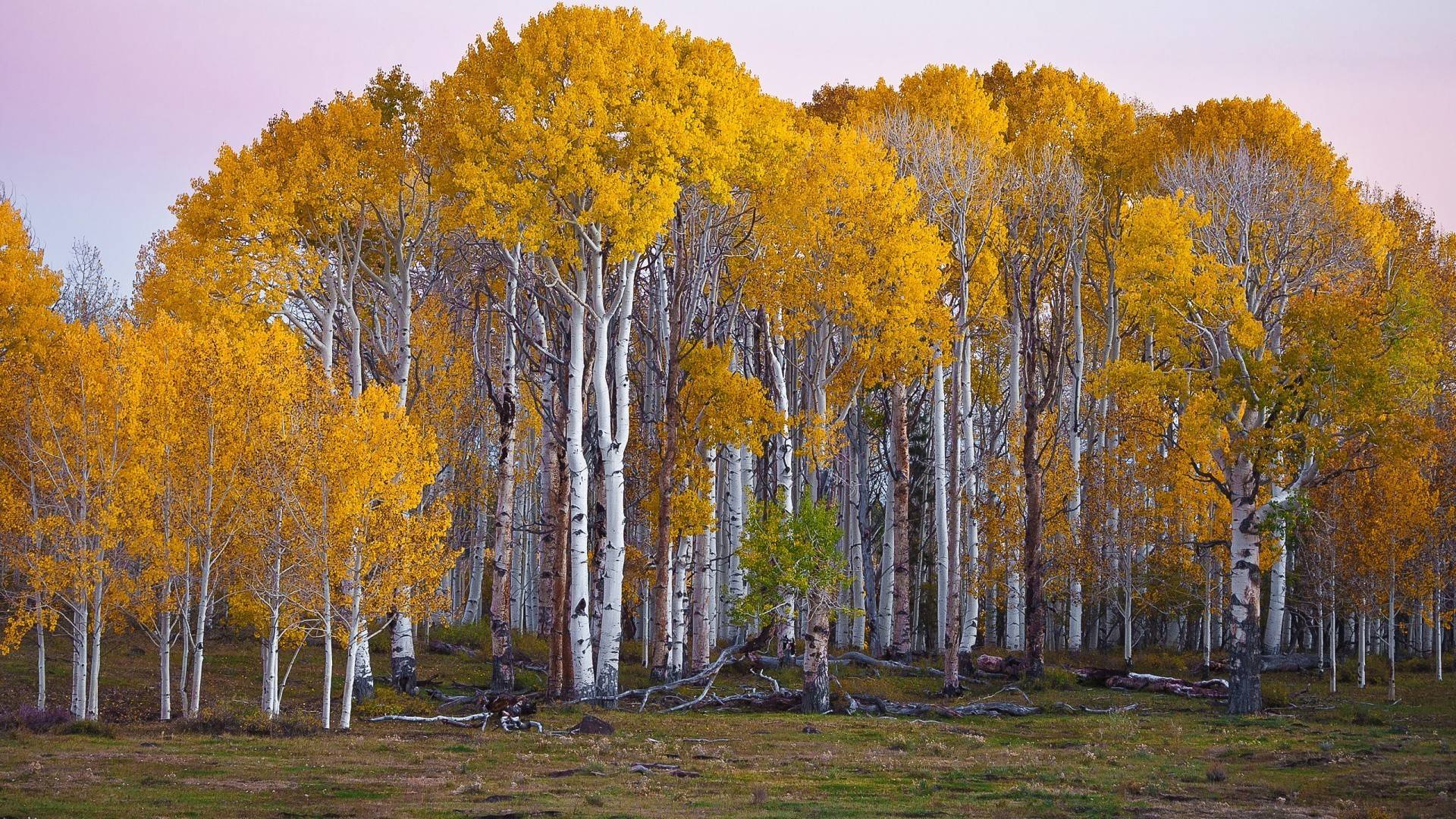 Forest Structure
Mosaic-Patterns
Mosaic Habitat- Each layer supports different wildlife.
Vertical Structure 
Forest floor- blanketed with decaying material.
 
Herbaceous Layer- Dominated by soft stemmed plants such as grasses, ferns, wildflowers. 

Shrub Layer- Woody vegetation growing close to ground. Mountain Laurel
 
Understory- immature trees, shorter than main canopy level. Takes advantage of canopy gaps.

Canopy Layer- crowns of most trees meet here to form a thick layer.

Emergent- Trees whose crowns grow above the normal canopy.
This Photo by Unknown Author is licensed under CC BY-SA
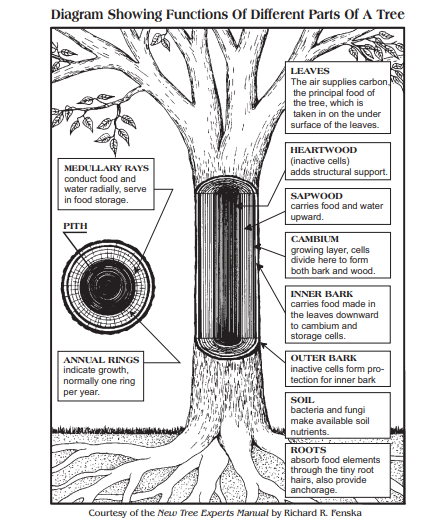 Parts of the Tree
Medullary Rays- Food Storage.
Annual Rings- Indicators of growth/ age.
Cambium- The Actively Growing Layer of Trunk.
Heartwood-Main structural support. 
Basal- Cross section area of trunk used for measurements.
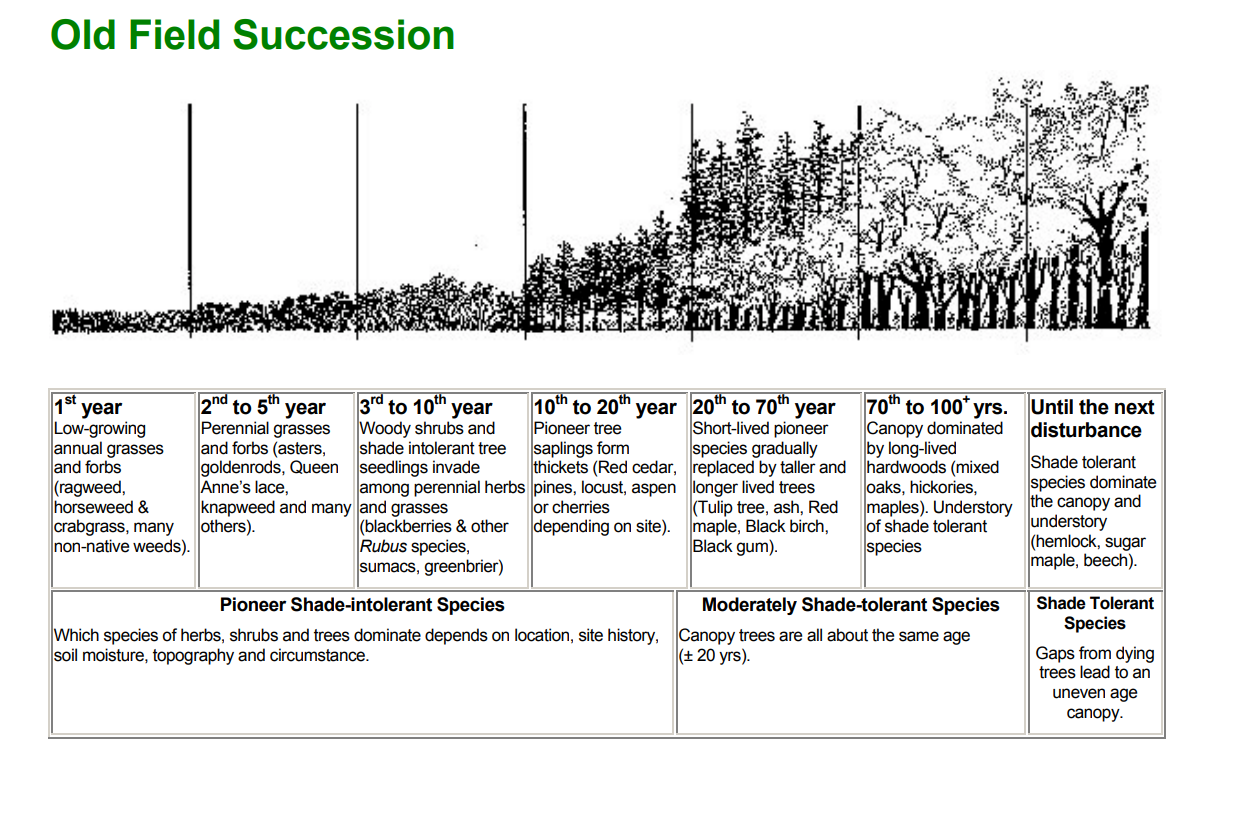 Wildlife and Succussion stages Where is PA?
Wildlife diversity can be related to stages in forest succession. 
Generally, the “Pole Stage” Supports the Least Biodiversity.
Thanks to our understanding of this we know,  PA Forest are generally stable, and PA forest are growing older
Threats to Forest Succession?
White Tail Deer. Scavenge and eat absolutely everything.
Invasive plant species. Take over ecosystems and suffocate native species development.
Invasive insects. Kill new vegetation and dominate natural insect chains.
Example, Species of oak such as the American Chestnut were wiped up due to invasion fungus.
This Photo by Unknown Author is licensed under CC BY-NC-ND
Risk to our Forest?
Invasive and Non-Native Insects
Wreak Havoc on forest ecosystems.
EXAMPLES
Spotted Lantern Fly
Gypsy moth (Spongy Moth)
Wooly Adelgid
Emerald Ash Bore
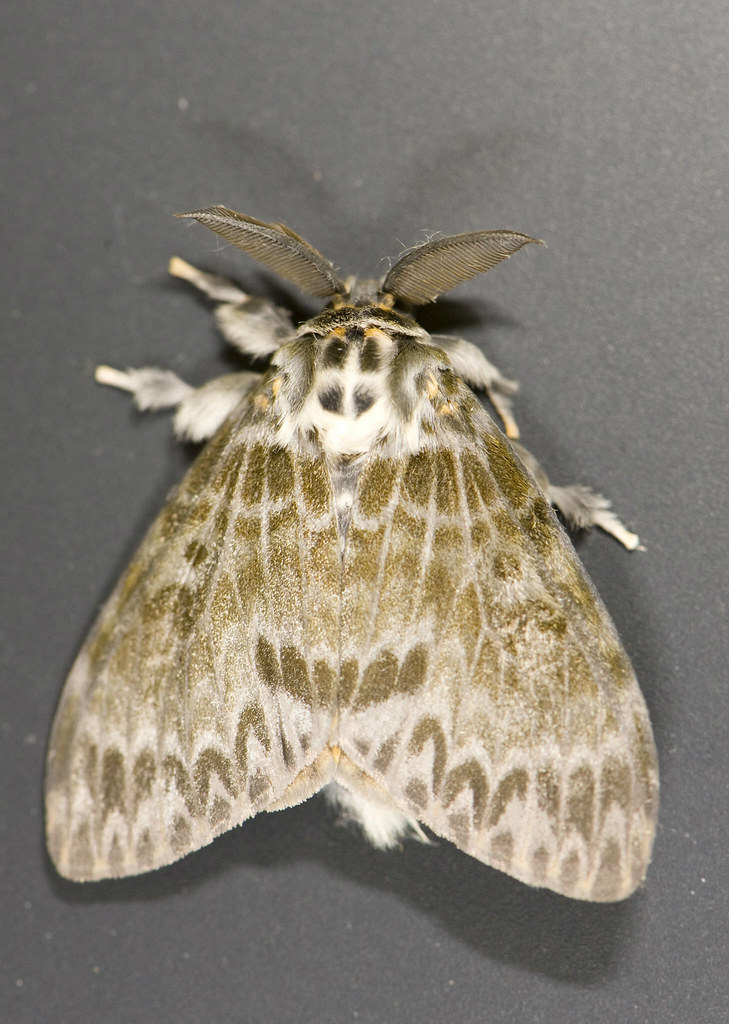 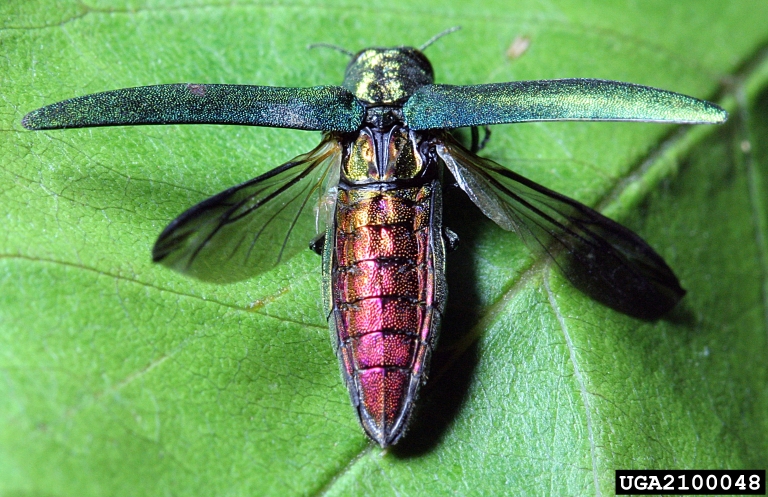 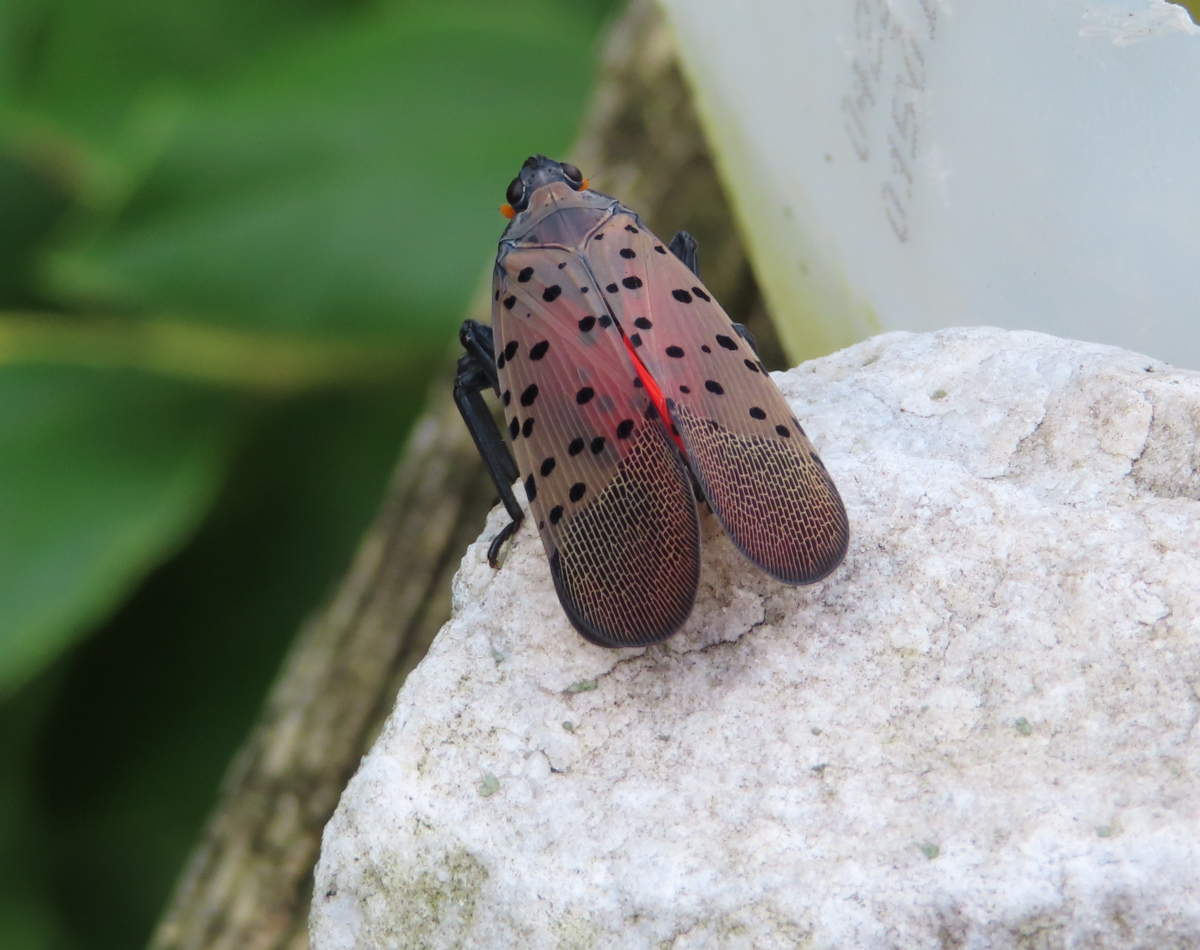 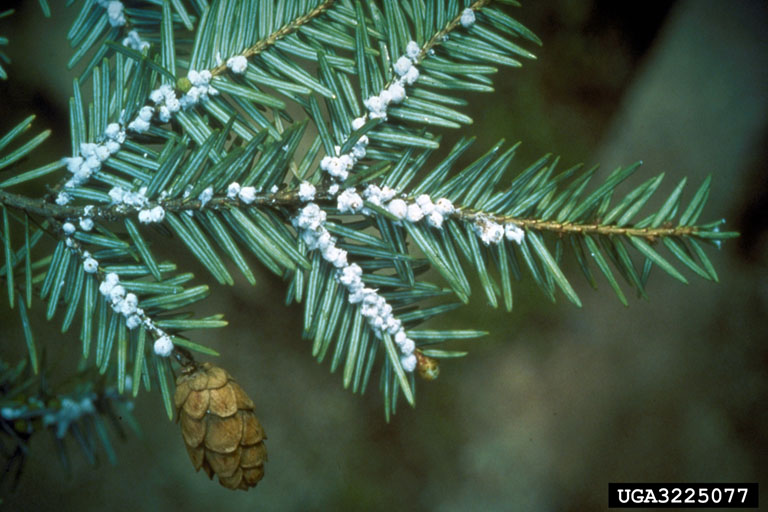 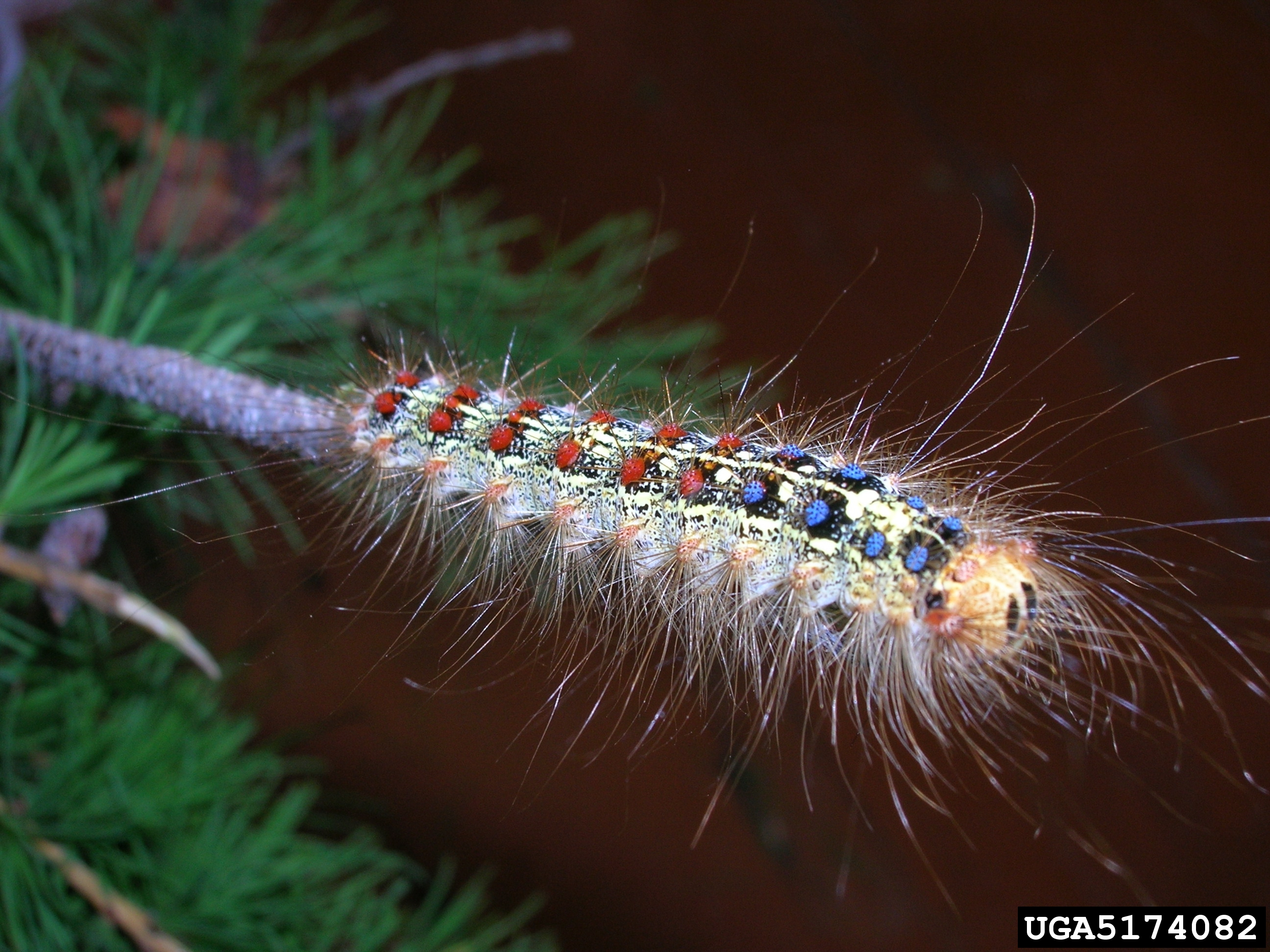 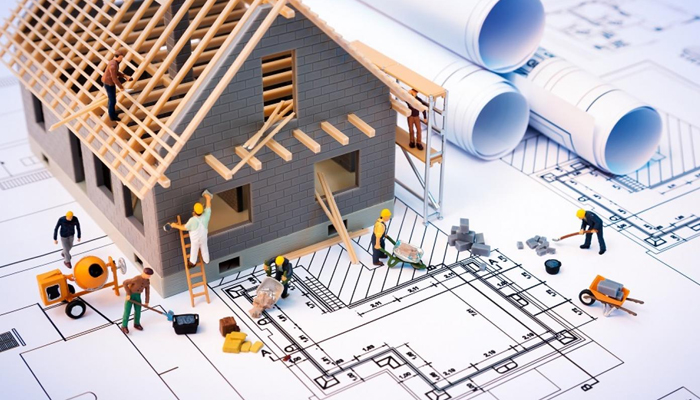 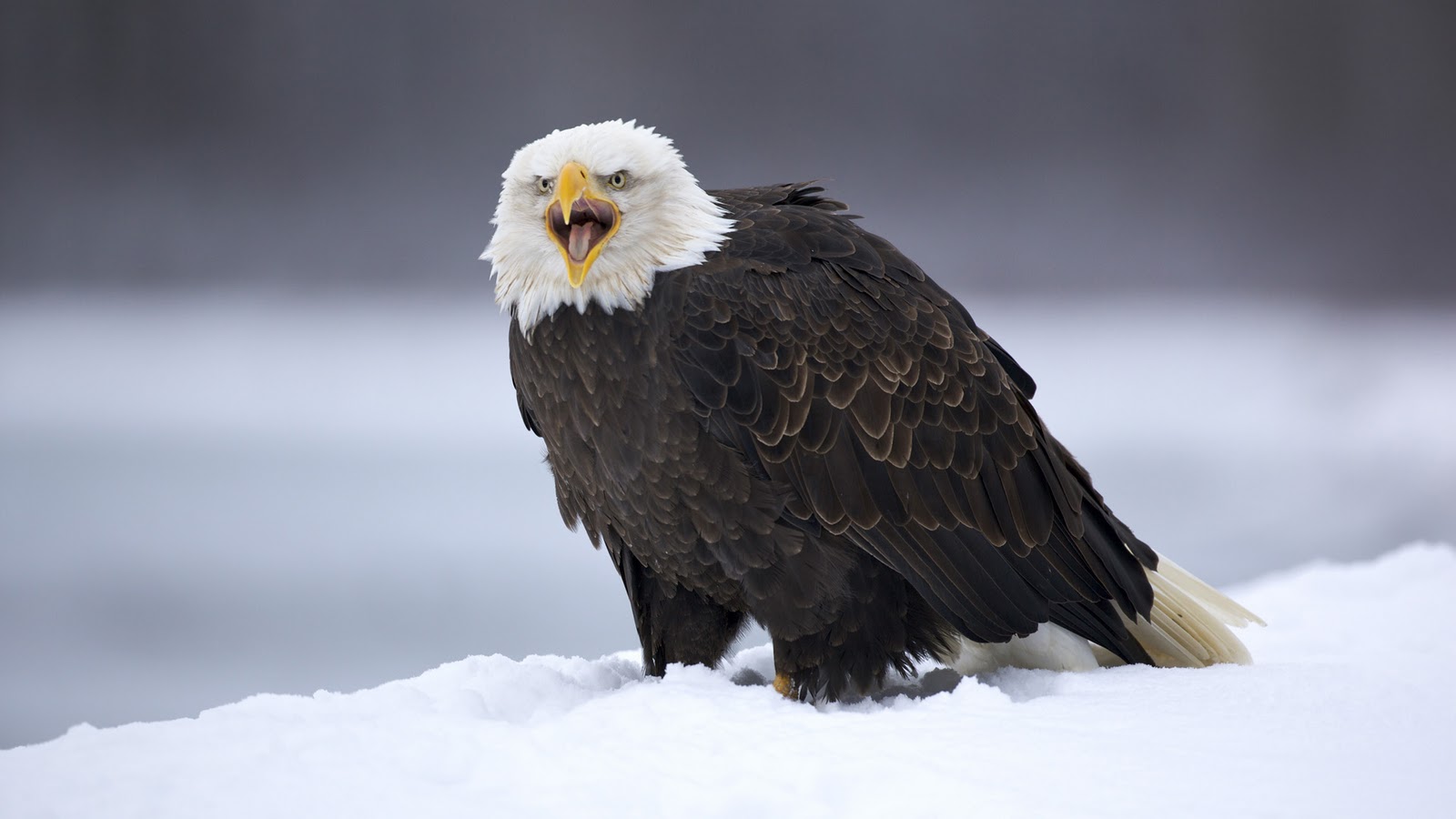 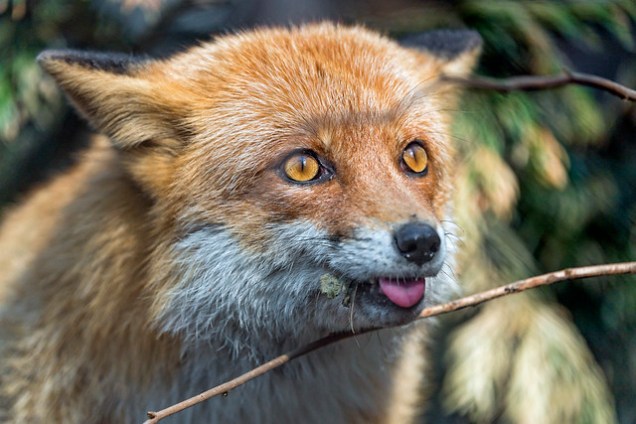 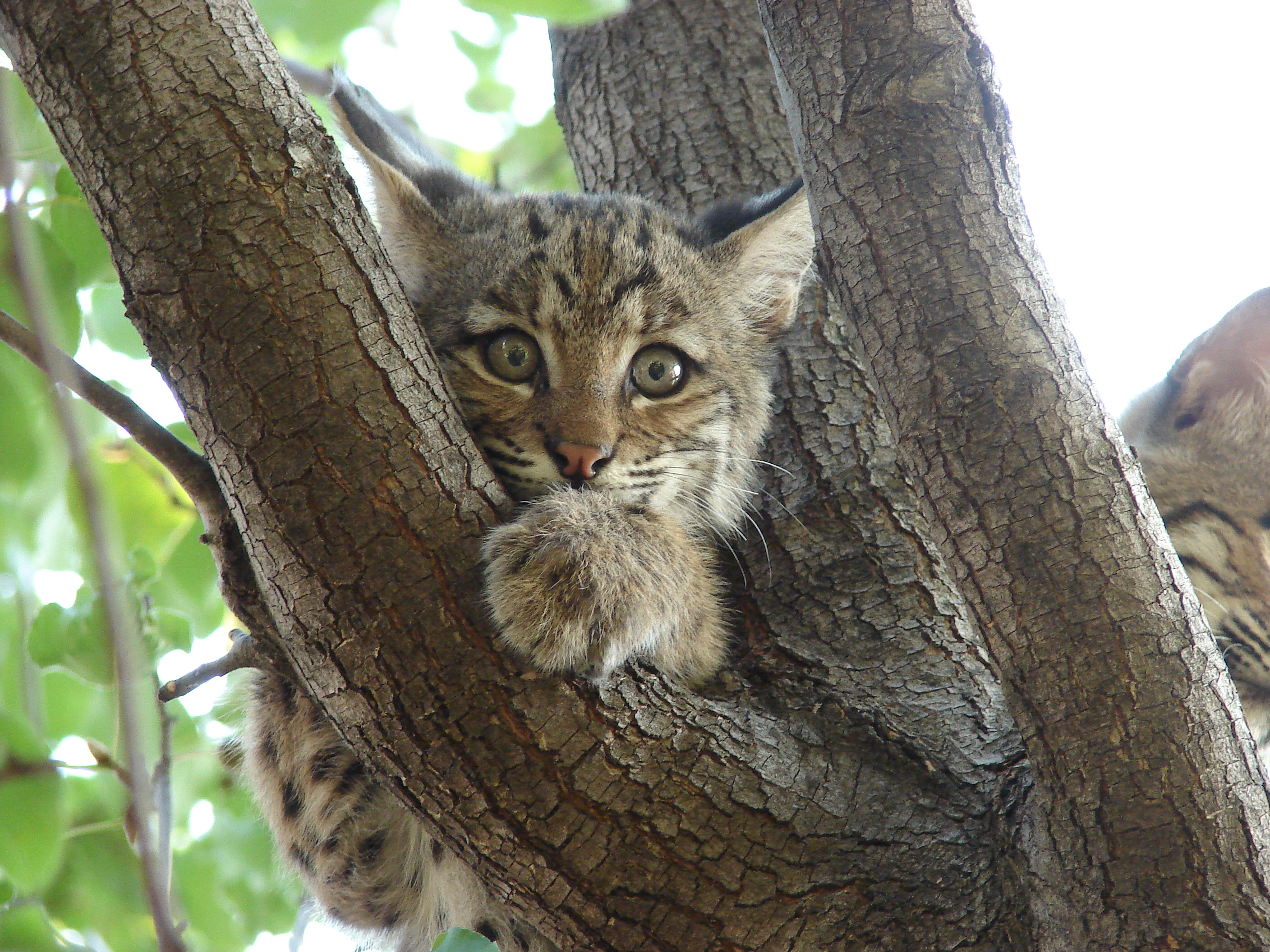 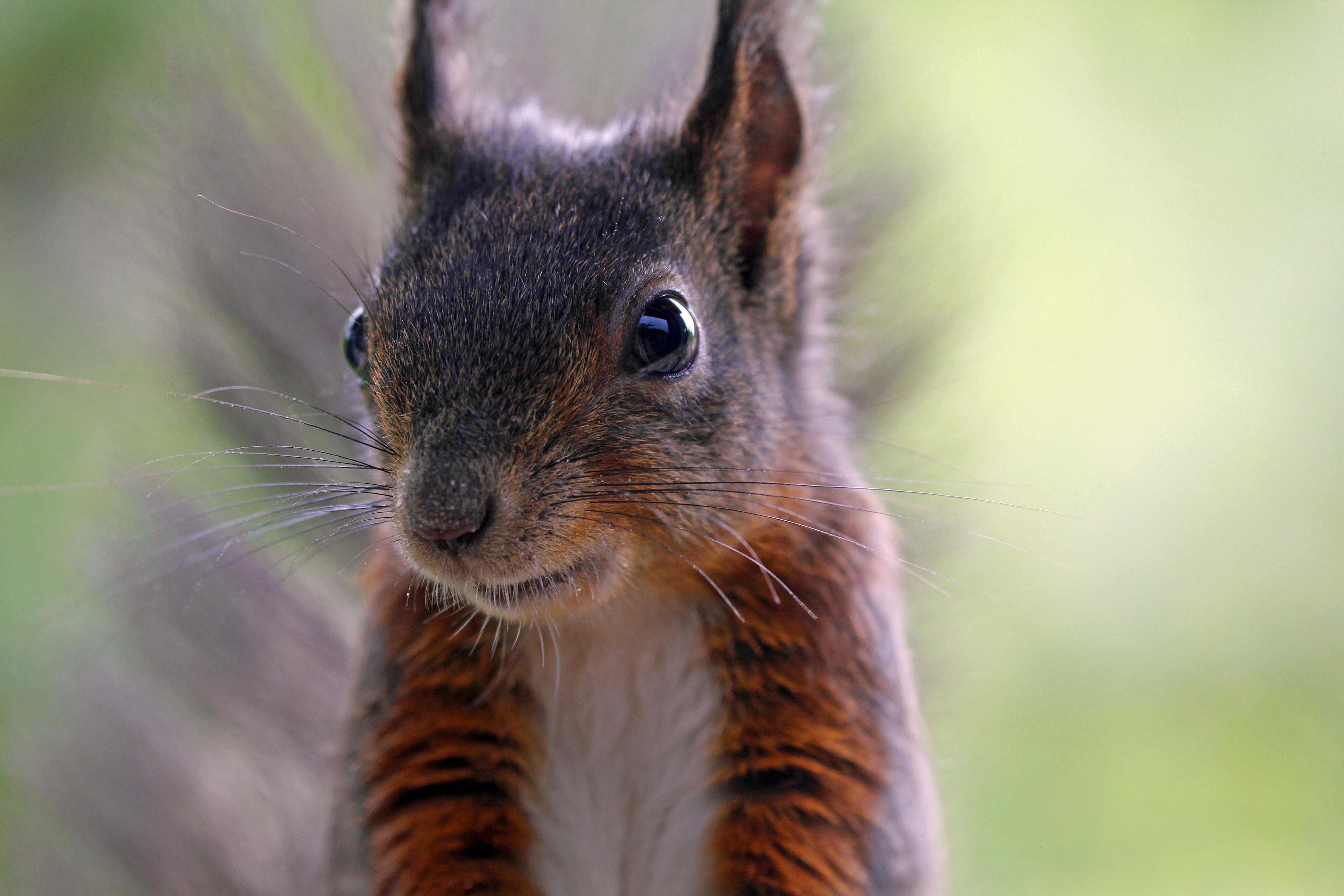 What the Forest Provide
Habitat requirements
Food 
Many wildlife species are herbivores and need sufficient plant growth to provide nutrients. 
Cover
All wildlife require cover for nesting or protection purposes. 
Different cover found in different forest layers.
Even dead trees provide cavities for rodents, birds and other small animals.
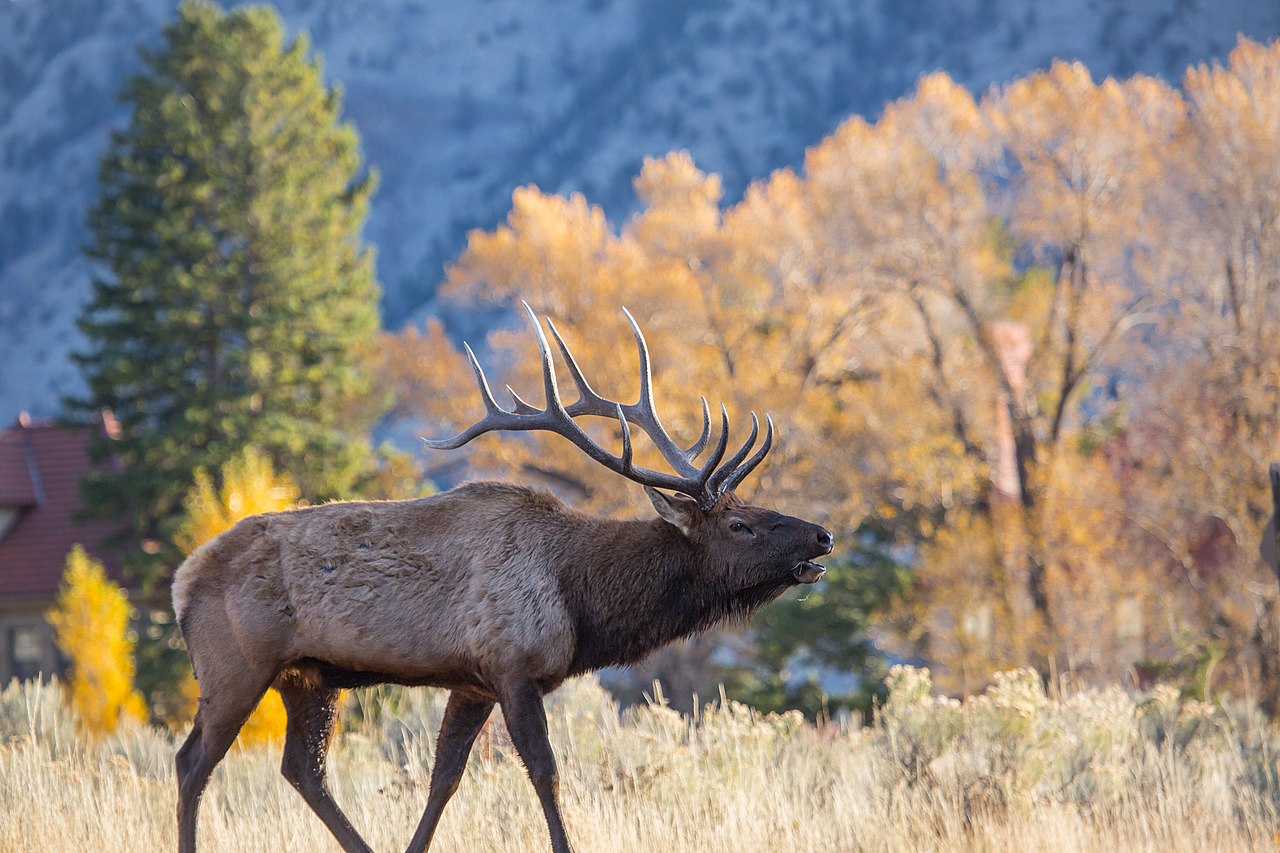 Habitat Requirements
Space
Each species has their comfortable home range. Having enough space to keep species comfortable is important in keeping them around. 
Water
Essential for the survival of all living things. Small ponds provide wetland habitat. 
Running water provides species with water even when snowfall is heavy and
This Photo by Unknown Author is licensed under CC BY-SA
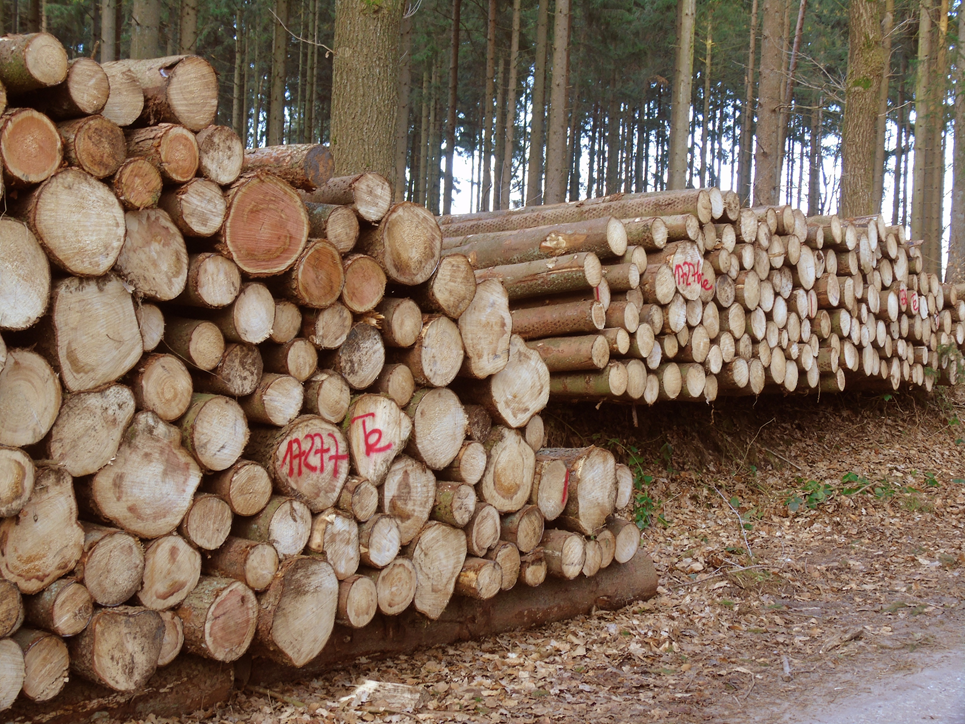 Construction use
The Average home ranges from 1,200 to 2,000 square feet.
2019, 140 Million homes in America. 
1 “Board Foot” equals 1” by 12” by 12”
Every 16ft Log may contain 30-40 Board Feet. 
1,200 x 140m = 168 Billion Board Feet
5.6 Billion Logs needed.
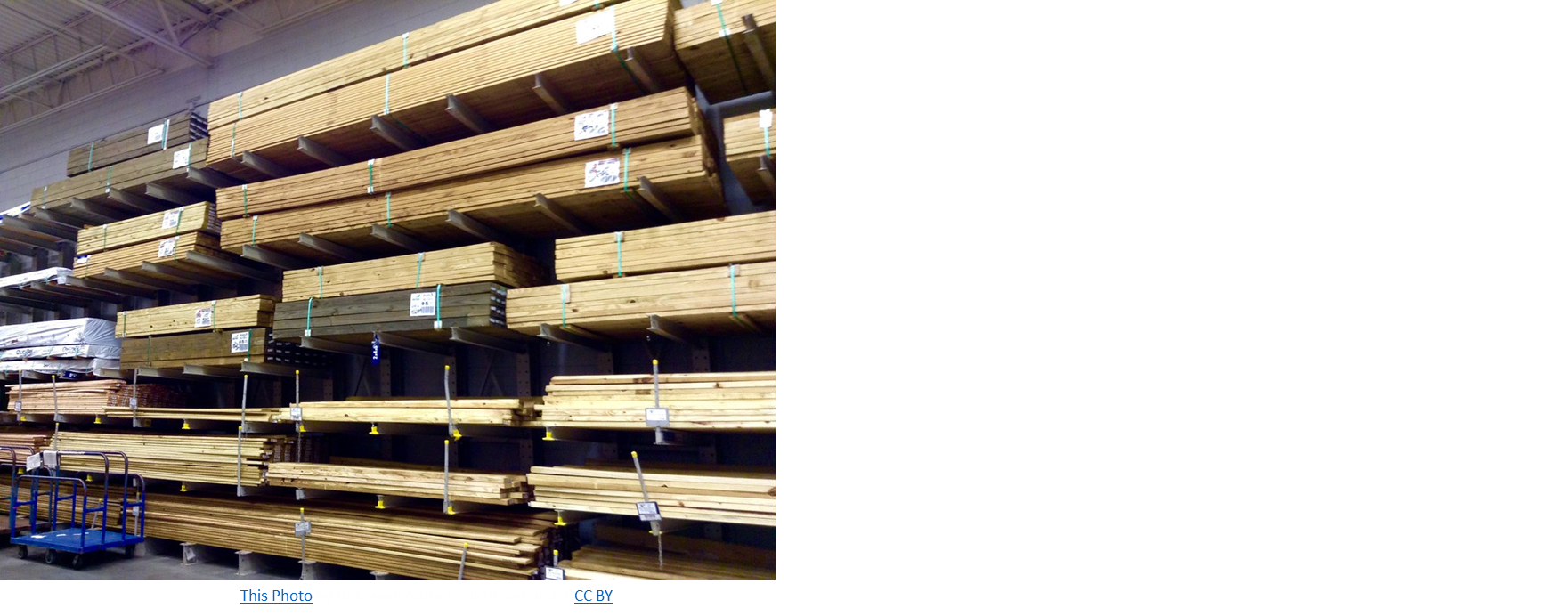 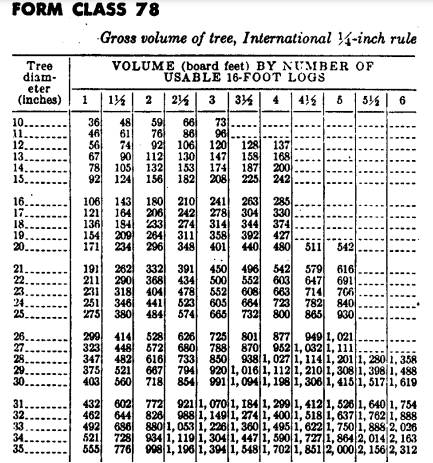 Measuring Volume of a tree
1 log = 16ft
What is the volume of a tree with a Length of 48 and diameter of 18in.
What is the Volume of a tree with a 16ft length and 14in Diameter.
64ft length by 22in diameter.
Forest Management/ Types of Harvest
Diameter Limit Cut- Harvest of all trees over specific diameter. Not good for forest regeneration.
Shelterwood Cut- Cutting trees which are out competing/ sheltering multiple smaller trees.
Seed Cut: Removal of trees that are prohibiting new generation. Entire cut tailored to regeneration.
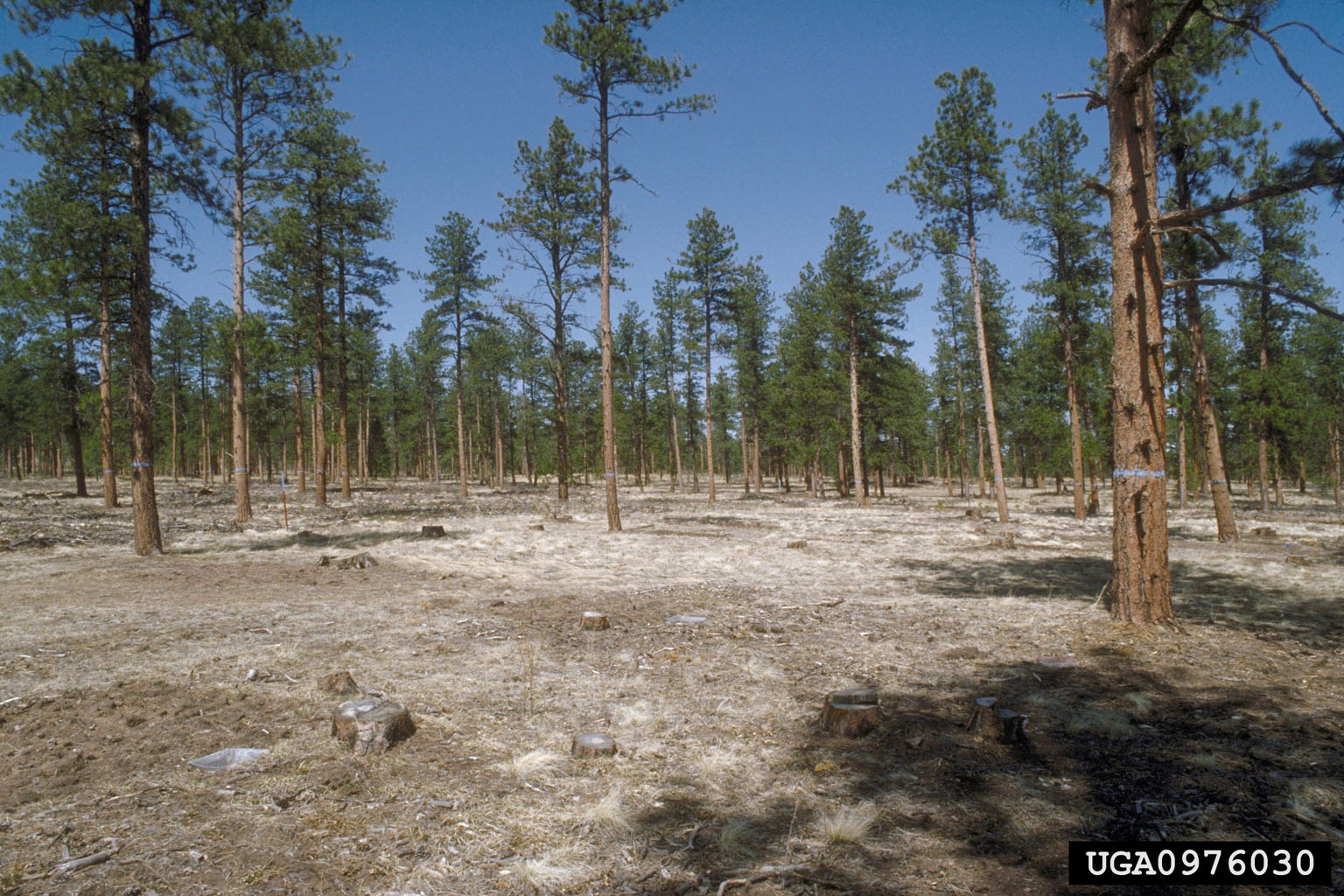 Clearcut- Cutting essentially all trees.
Overstory removal- Cutting away canopy to allow sunlight for new generation below.
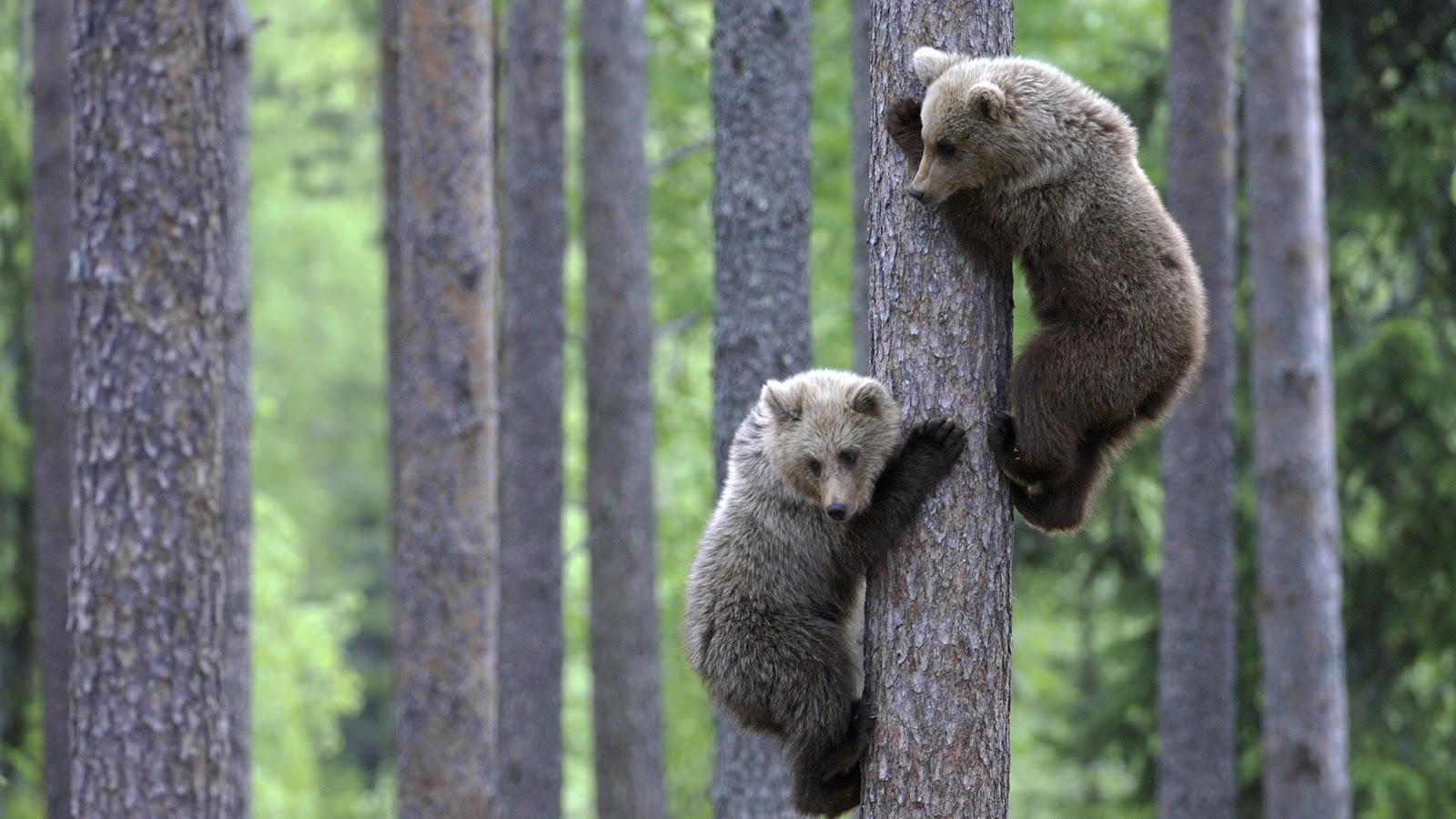 Conclusion
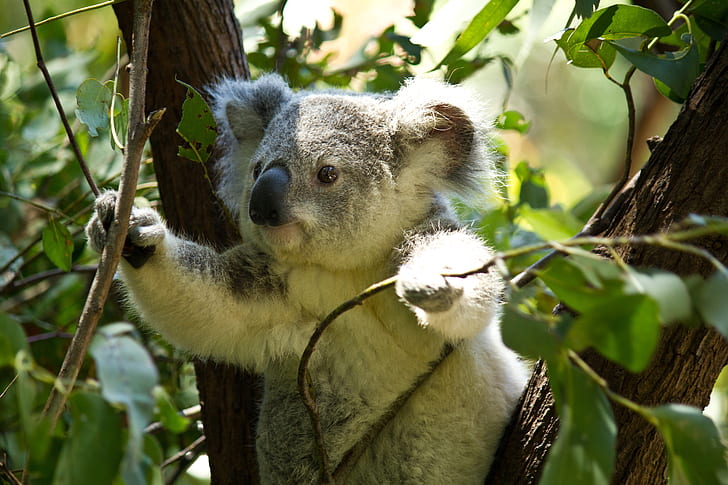 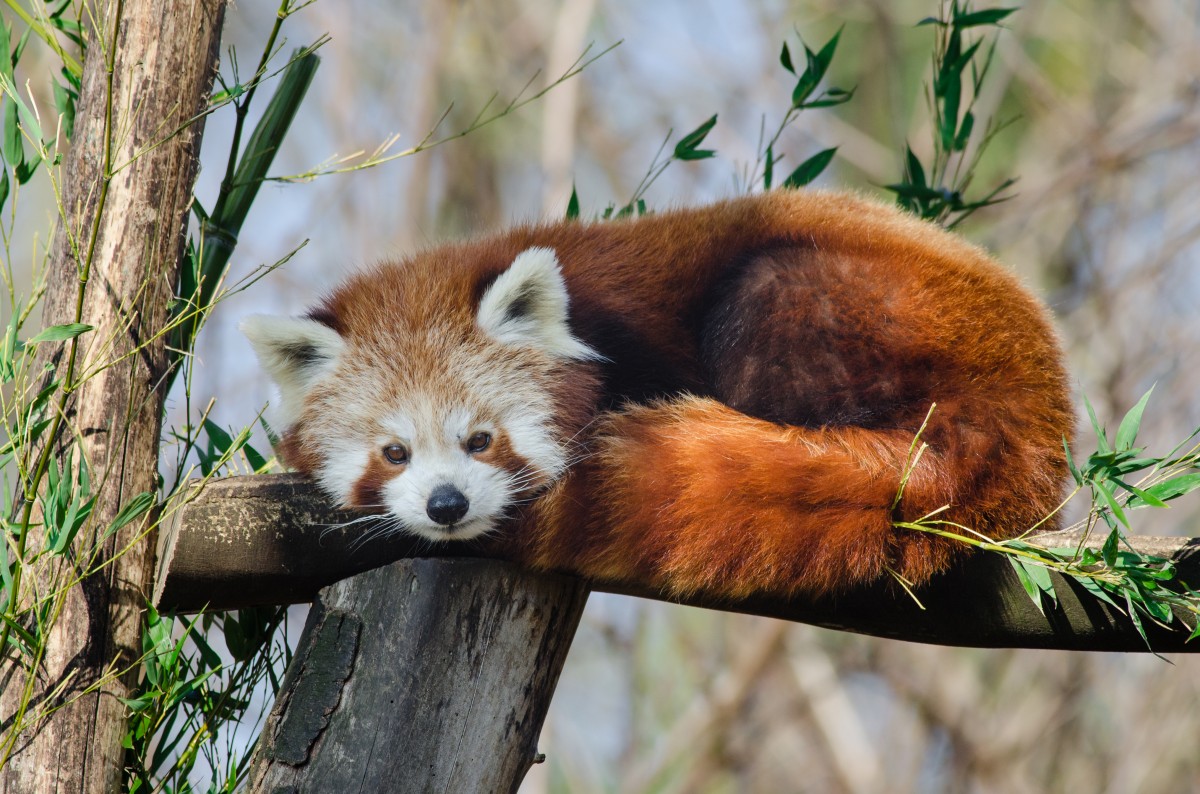 This Photo by Unknown Author is licensed under CC BY